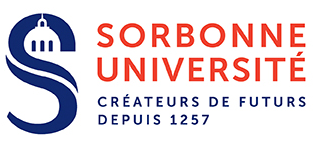 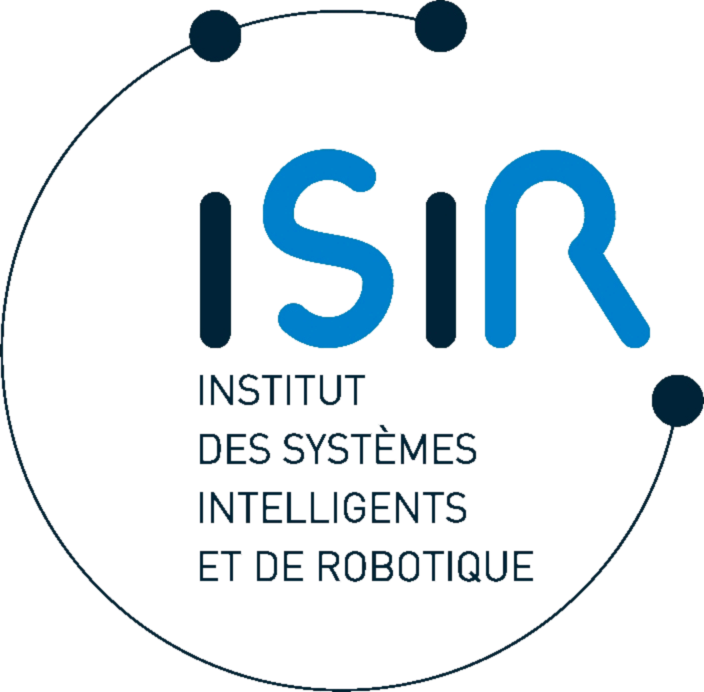 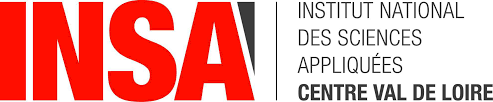 4th Year Internship
Sensor Fusion of IMU and 3d Positioning data for
Virtual/Augmented/Mixed Reality
By Julien Mellet
Referring teacher :
Serge Dos Santos
Company tutor :
Sinan Haliyo
[Speaker Notes: Beaucoup de choses à dire et à faire.

Je vais passer un peu plus de temps sur ce qui me semble important pour comprendre ma démarche.
Je vais vulgariser certaines notions, et en omettre d’autres.]
Internship Objectives
Improvement of a 3D position tracker: the HIVE Tracker

Performing a simulation
Increase the accuracy of the system
Design of an enclosure
Characterization of the accuracy
‹#›
Conduct of the presentation
Laboratory and Tracker presentation
System simulation
The Lighthouses
Principle of positioning
The simulation
Sensor Fusion in the Tracker
The Tracker sensors
Kalman filter
The implementation
Design of an enclosure
Design of the test bench
From bases to the Tracker
Conclusion
‹#›
Institute of Intelligent Systems and Robotics
Areas of application:
Surgical assistance
Functional rehabilitation
Micro / Nanomanipulation
Haptics
Artificial intelligence ...
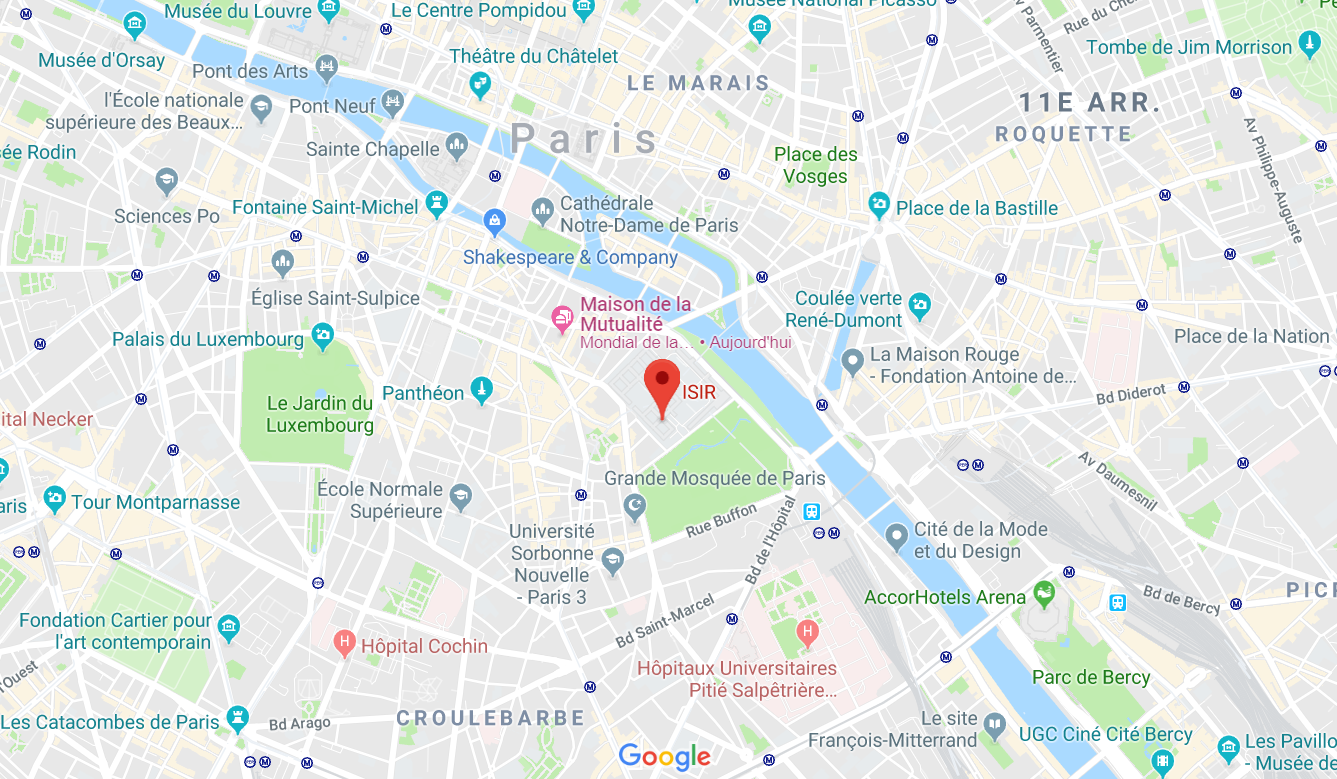 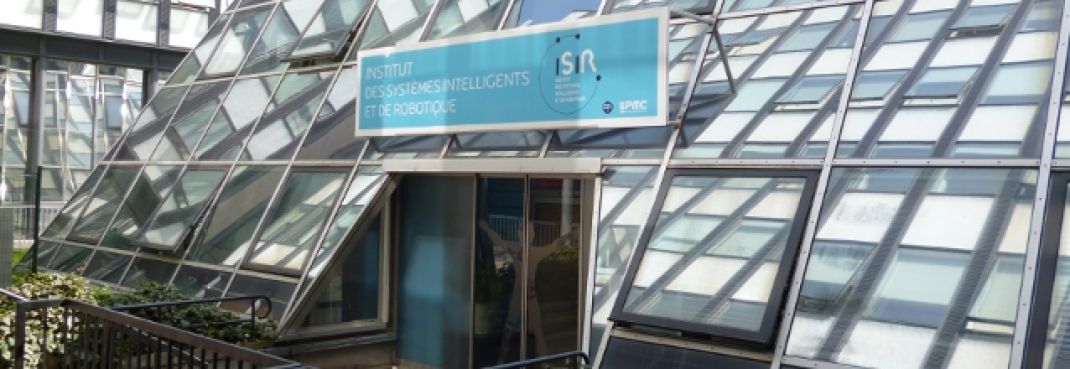 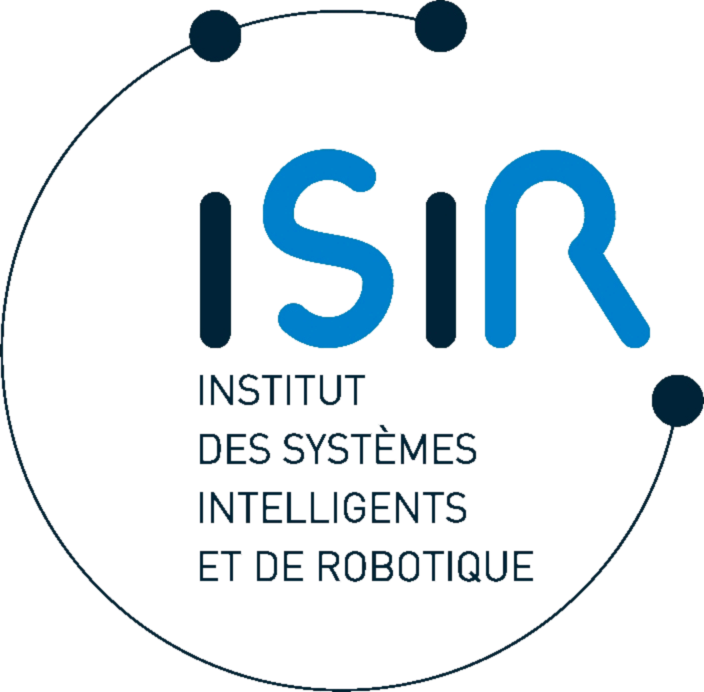 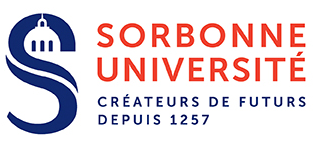 ‹#›
[Speaker Notes: Rassemble : chercheurs et enseignants-chercheurs
Pluridisciplinaire : mécanique, l’automatique, le traitement du signal et l’informatique.
UMR commune à Sorbonne université (anciennement UPMC) et CNRS]
Institute of Intelligent Systems and Robotics
Working teams
Develops techniques that bring together physical and virtual worlds.
Improves the known human-machine interactions with new technologies.
‹#›
[Speaker Notes: 4 équipes avec des champs d’actions différents & dont Sinan HALIYO fait parti

Dans l’équipe INTERACTION → 5 groupes
Dont HCI fait parti. L’ingénieur Cédric HONNET fait parti, mais moi je ne fais pas officiellement parti de l’équipe, même si le projet HIVE Tracker sera probablement utilisé pour HCI]
The Project
The HIVE Tracker
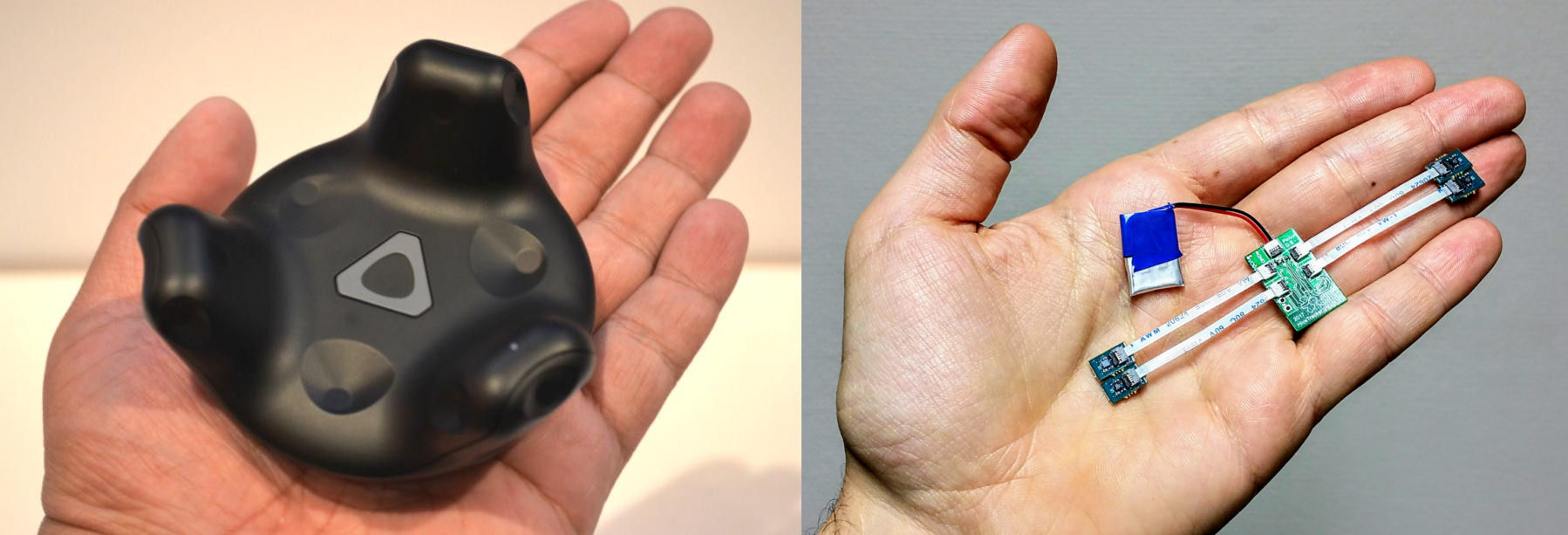 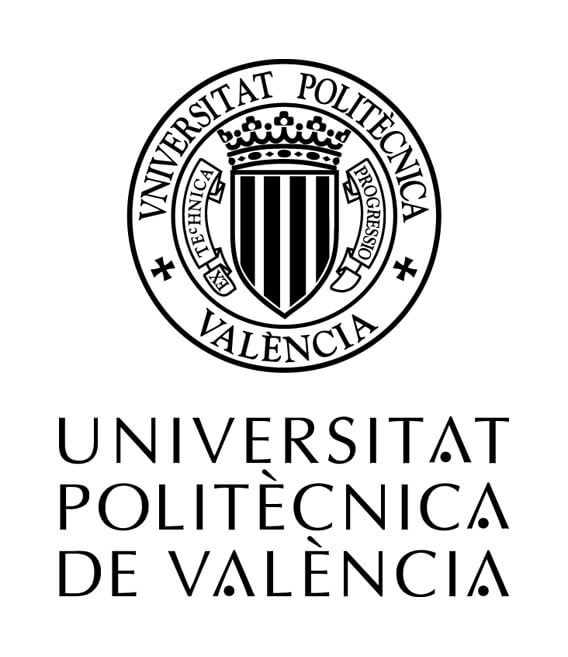 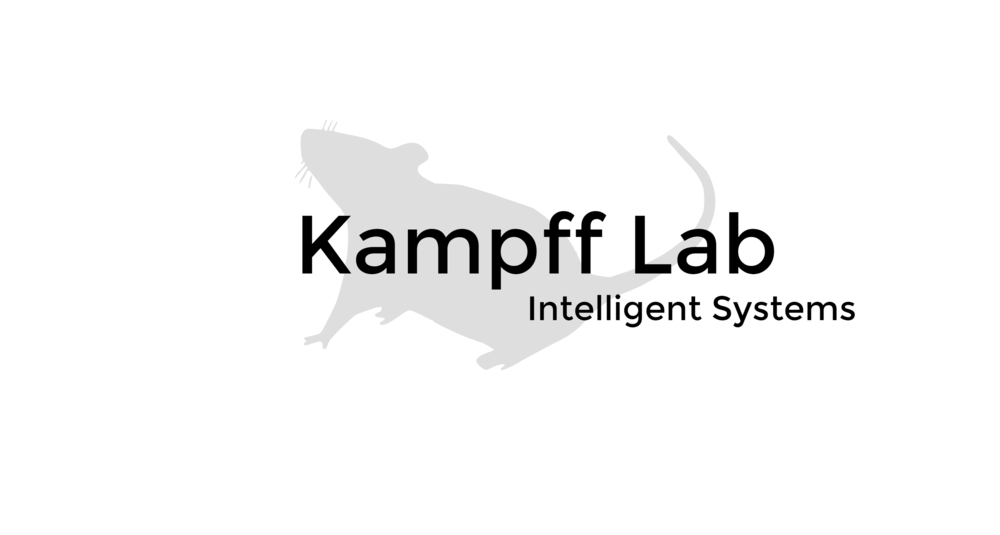 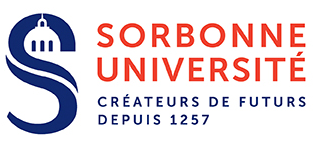 ‹#›
[Speaker Notes: Miniaturisation d’un système de tracking

Collaboration de 3 laboratoires]
System simulation
Introduction to lighthouses
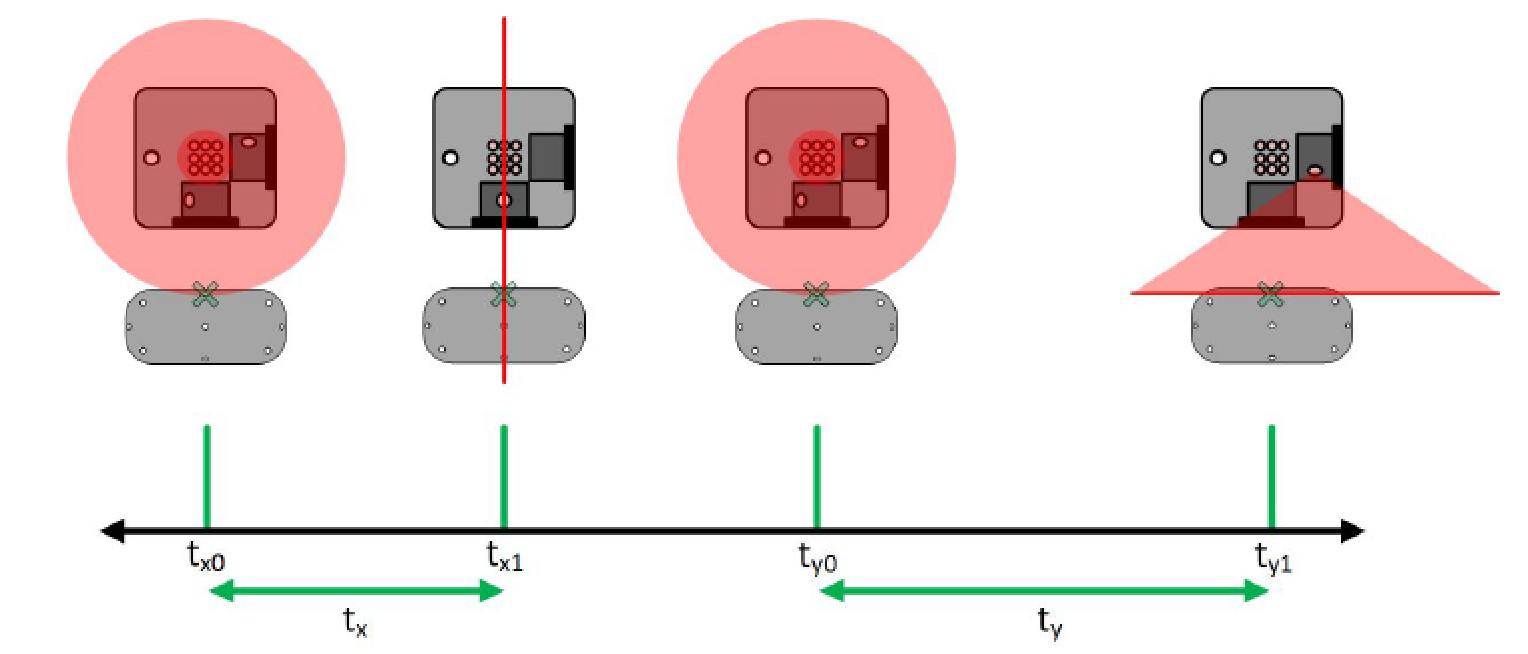 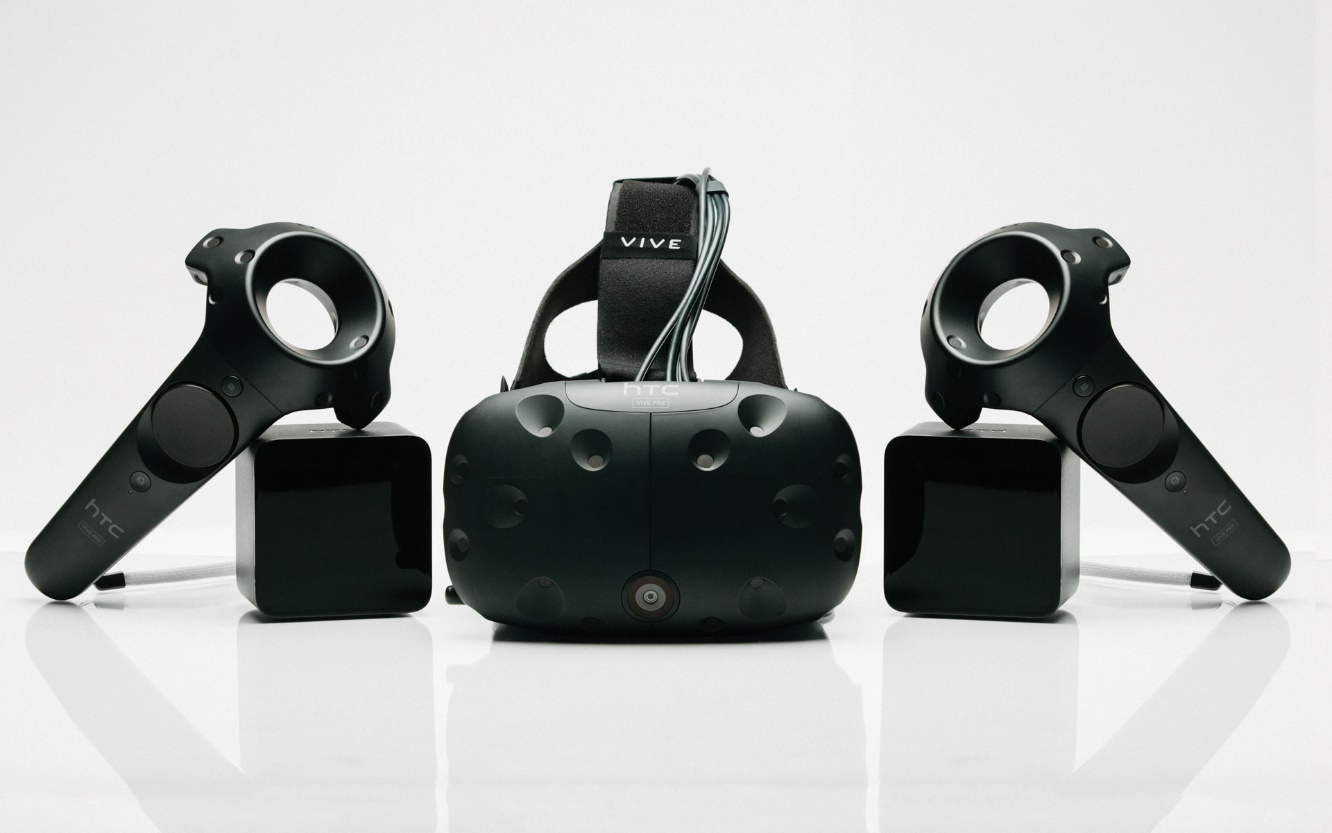 Flash
Scan
‹#›
System simulation
How does localization work?
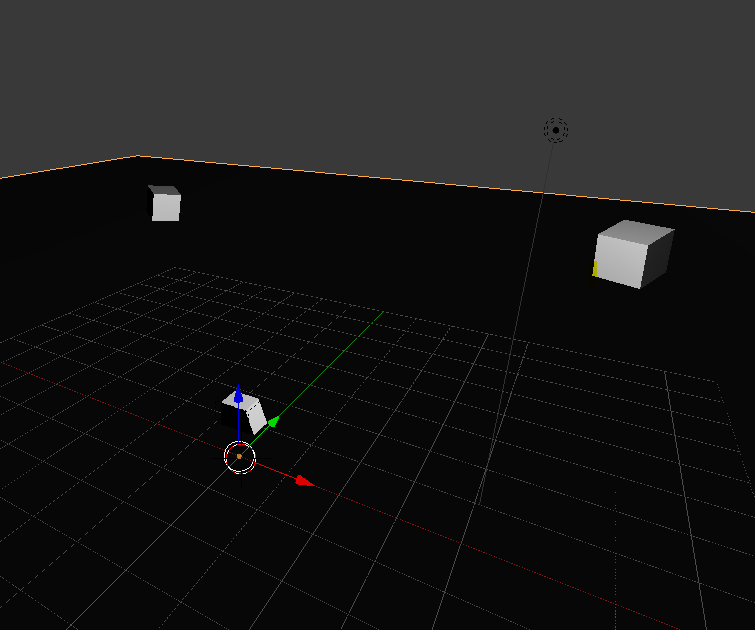 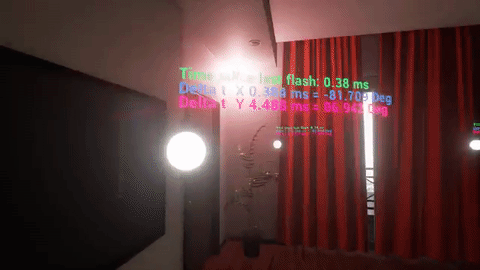 Youtube
Blender Software
‹#›
System simulation
Blender simulation
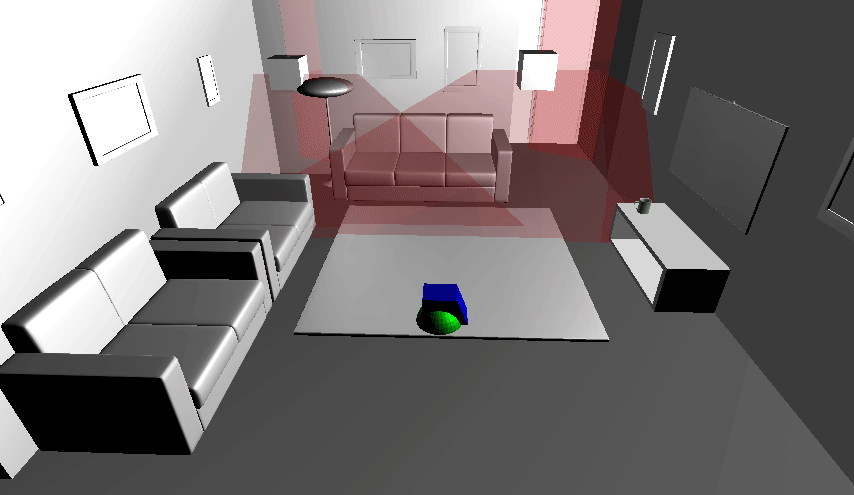 ‹#›
Blender Software
[Speaker Notes: J’ai fait le choix de ne pas reprendre la simulation du précédent groupe de travail → buggé…
Mais j’ai traduit chaque élément de leur code

Pas parfait → le point calculé saute, le point calculé n’est pas parfaitement sur l’objet courant
Discussion avec en réunion → Augmenter vitesse de rotation + FPS
Cependant ça n’a pas donné de meilleurs résultats → Saturation en amont du logiciel ? Thread ?]
Sensor Fusion
On-board sensors
Kalman Filter
Hypothesis : The measure follows a normal distribution N (μ,σ²)
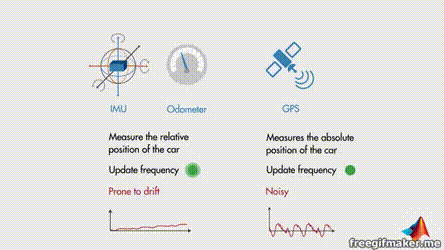 Prediction
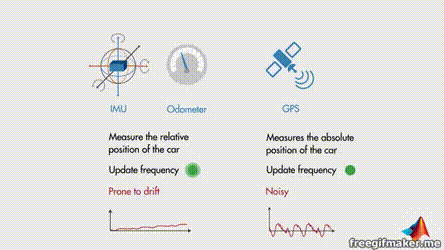 Update
Location system
Inertial measurement unit
‹#›
[Speaker Notes: IMU       →  	  30Hz
Photodiodes → 500 Hz
Garder le meilleur de chaque capteur

Différentes hypothèses dont la principale : Mesure = loi normale]
La fusion de capteurs
L’utilisation du filtre
Remarque : Ceux-ci seront comparés sur le HIVE Tracker
‹#›
[Speaker Notes: Fonction linéaire en considérant, à partir des mesures précédente, la vitesse linéaire sur un petit interval de temps.]
Sensor Fusion
Kalman Filter
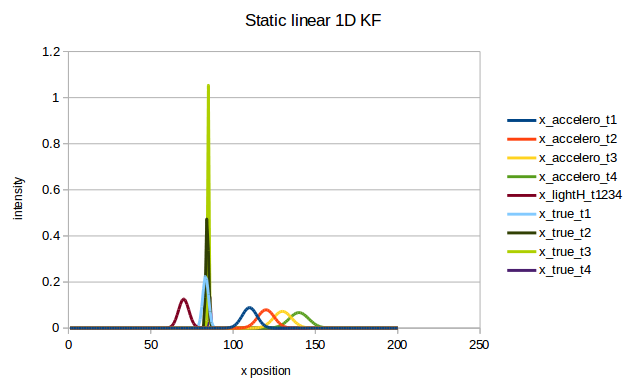 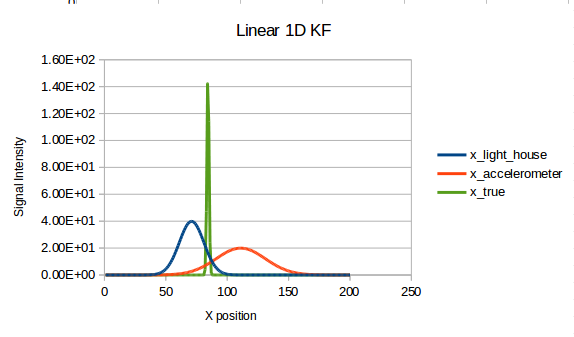 ‹#›
[Speaker Notes: Il s’agit ici de simuler des données des capteurs pour ensuite calculer la “vrai” position du système. Plus la mesure est précise plus la courbe est “resserrée”

Comme dans la littérature : valeur calculée est plus précise, et plus proche de la valeur du lighthouse
Pour chaque “étape” on voit que la position calculée est de plus en plus précise. Bien que l’accéléromètre dérive]
Sensor Fusion
Estimation of the accuracy of the 2D Kalman filter
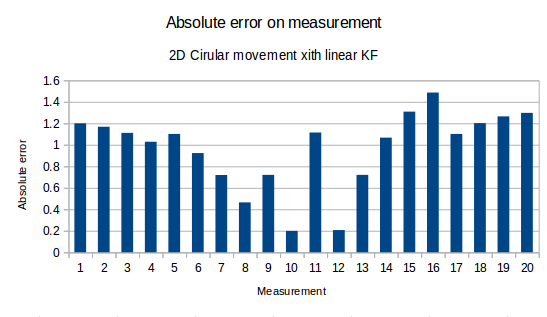 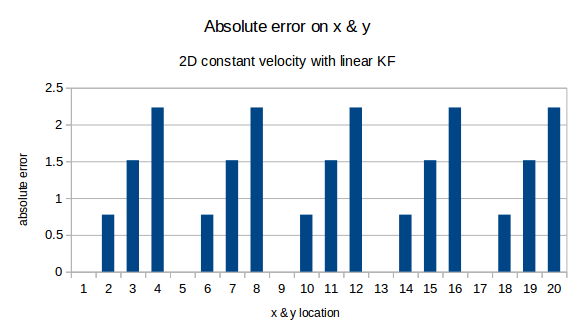 ‹#›
[Speaker Notes: Simulation des données de l’accéléromètre + photodiode 
accéléro : plus grde variance que photodiodes & valeur qui dérive de manière constante
photodiode : précision parfaite mais fréquence de rafraichissement 4 fois moindre

Problème pour l'évaluation réelle des performances, dérive et les variances ont été choisie de manière empirique 

Incertitude sur les calculs des erreurs en 0]
Implementation
Gimbal Lock
Euler Angles
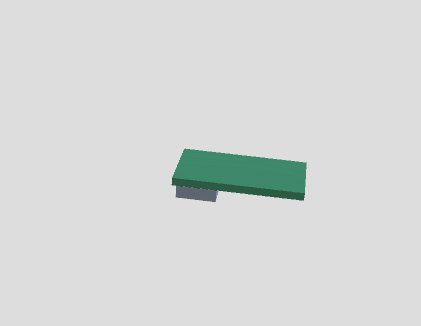 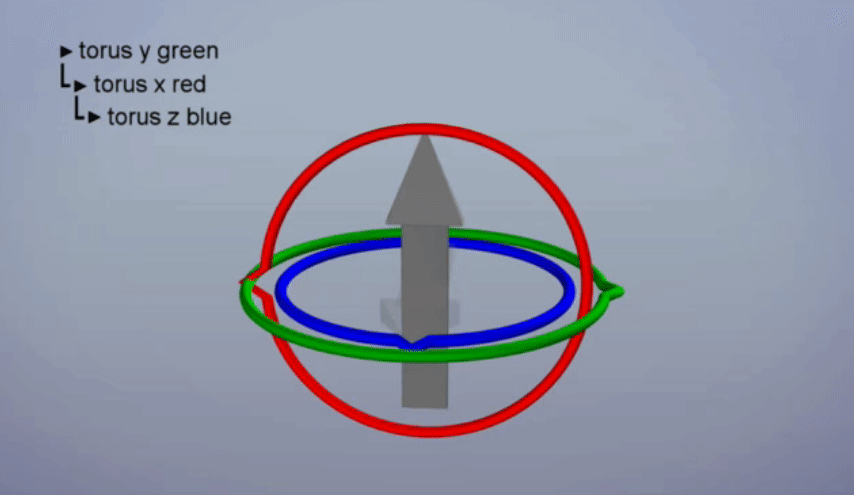 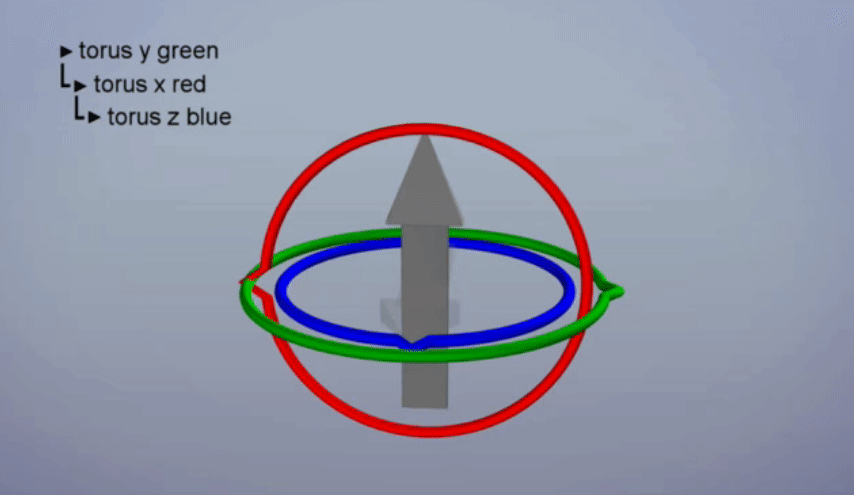 Unity Software
Youtube
Solution → Quaternions
‹#›
[Speaker Notes: On voit que lorsque l’on tourne à l’envers, le tracker saute.

Quaternions ~ revient à rajouter un quatrième axe de rotation]
Implementation
Modeling of a first modular enclosure
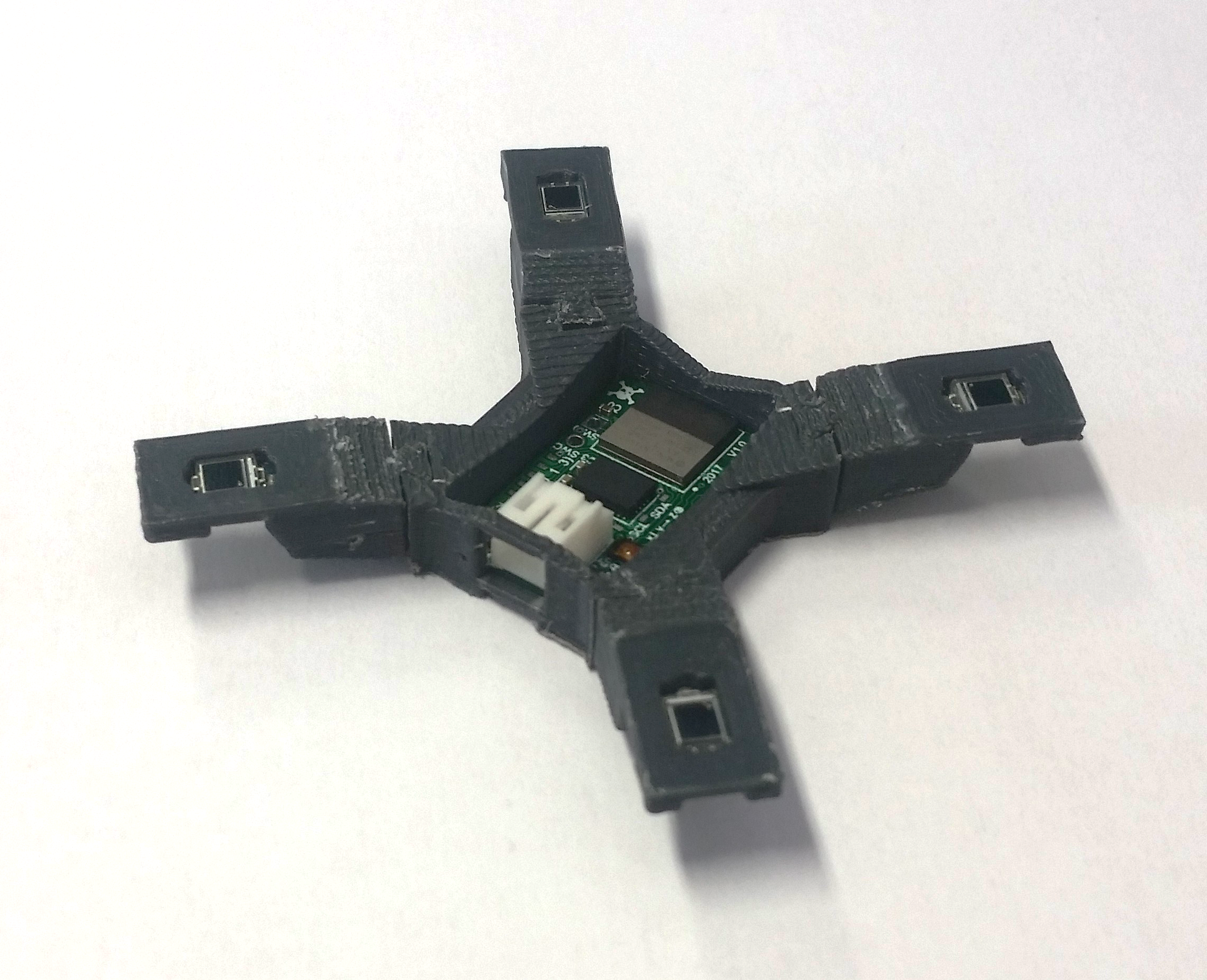 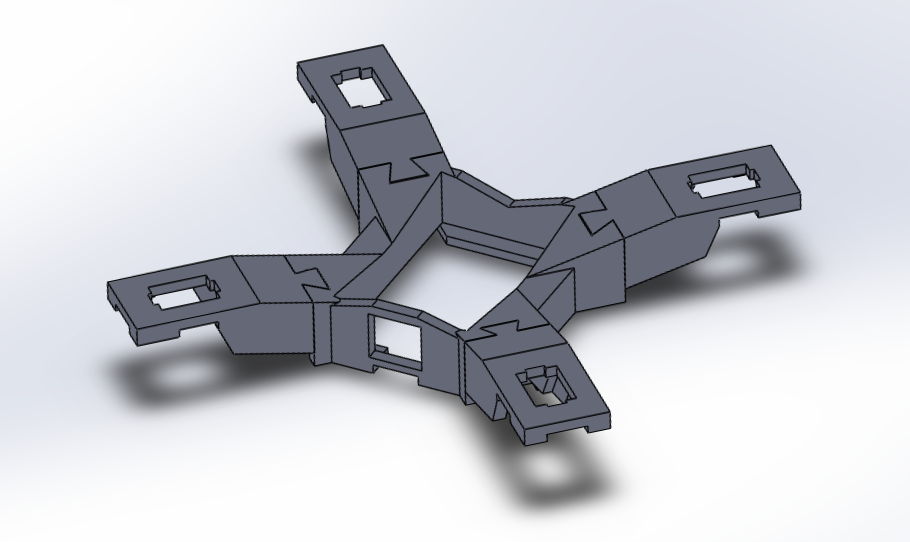 SolidWorks
Photo
‹#›
[Speaker Notes: Boîtier modulaire de développement]
Implementation
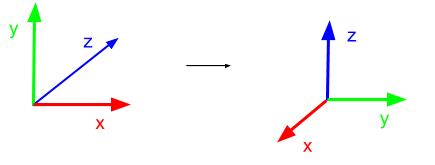 Current state → Actual displacement ≠ Virtual displacment
Blender
OpenGL
Different uses of timings :
Change of coordinate system at the beginning of the code → conservation of the code of the simulation
Change of the coordinate system at the end
Rotation matrix
Homogeneous transformation matrix
‹#›
[Speaker Notes: REMARQUE : Avant de commencer, nous appellerons “repère Vive” la base indirecte avec y vers le haut et “repère conventionnel” le repère directe avec z vers le haut
Les deux versions du problème sont sensiblement les mêmes
V1 → Changer directement la matrice de transformation homogène dans le repère “conventionnel”
     → Utilisation directe du code de la simulation
V2 → changer de repère à la fin]
Implementation
Data simulation:
Consequences:
The initial trajectory is drawn by the current object
Problem situation: Matrices of homogeneous transformations or error in a matrix of base change
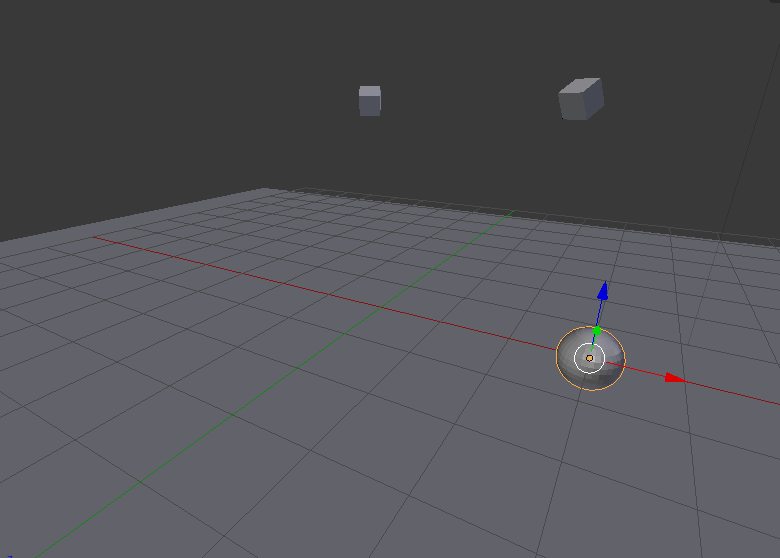 Blender S
‹#›
[Speaker Notes: Coordonnées d’un cercle lues à partir un fichier texte
Puis, transformations inverses du positionnement virtuel
REMARQUE : des erreurs mathématiques du premier jet de code montraient des résultats de déplacement similaires à ceux observés sous Blender]
Implementation
Design of a submillimeter test bench
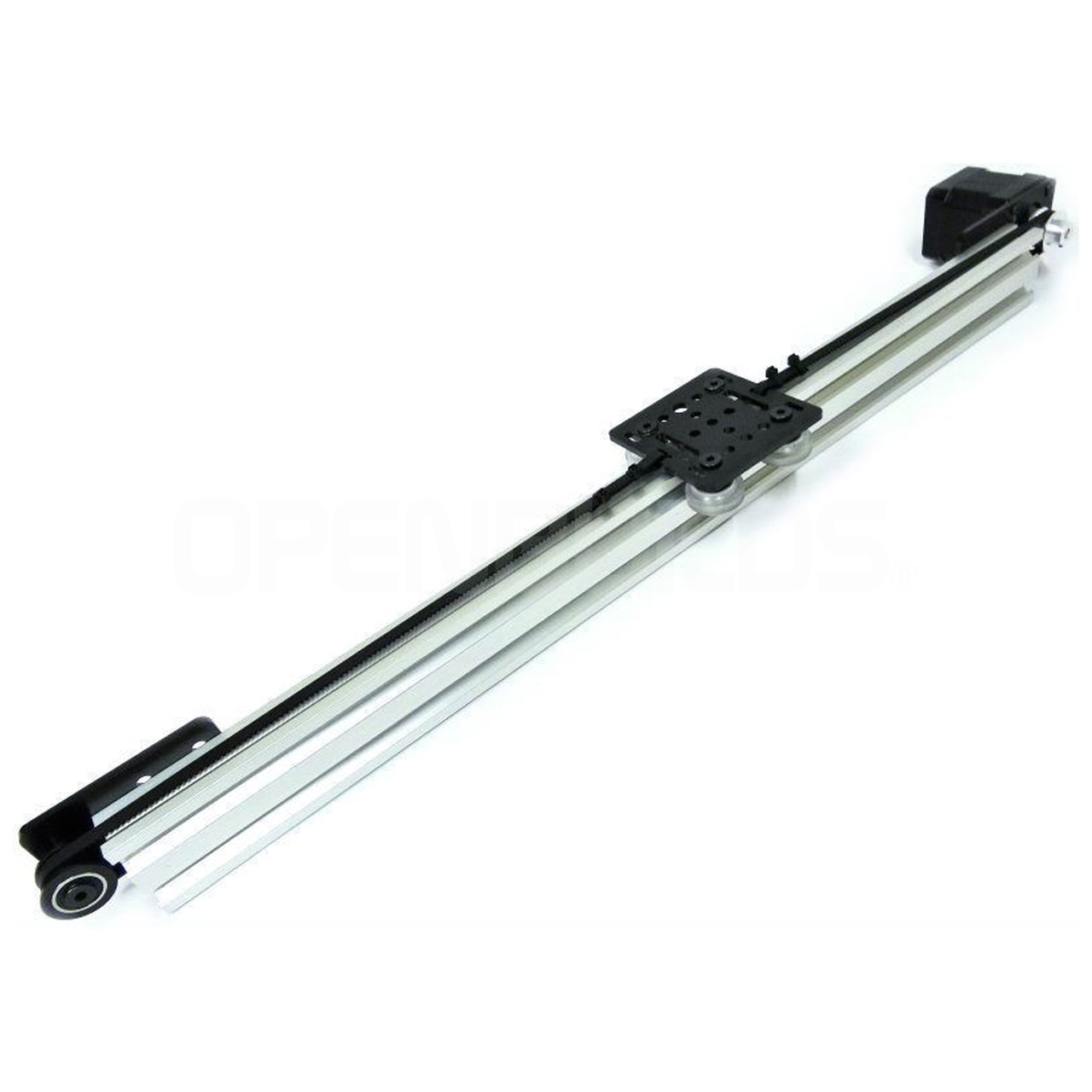 Alimentation CC 12V
Driver for stepper motors
Stepper motors NEMA 17
Microcontroller Atmel
‹#›
[Speaker Notes: Cahier des charges : Banc d’essai sous-millimétrique

Permettra de prouver la précision, et connaître l’écart-type des systèmes de mesure du tracker]
Conclusion
Gantt diagram
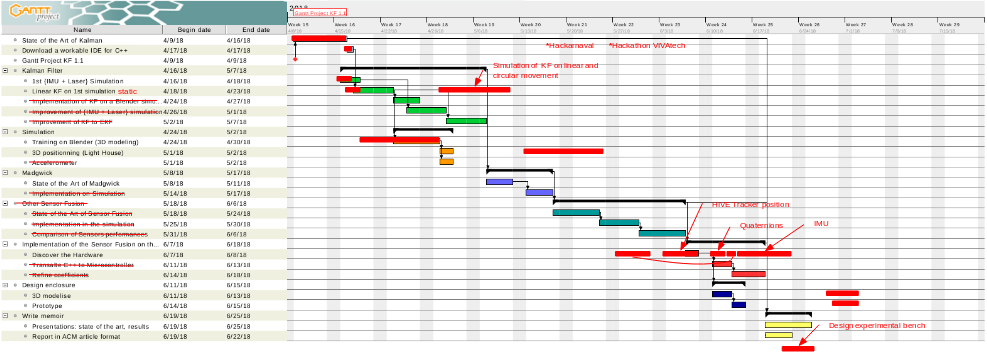 ‹#›
[Speaker Notes: Certaines tâches ont été moins longues que prévu mais d’autres plus longues]
Conclusion
Time-consuming tasks:
Learning mathematical tools
Exploration of software development tools
Lack of official manufacturer documentation
What remains:
Finalize fusion of real sensors
Performances evaluation
Diodes on a solid body
‹#›
[Speaker Notes: ça fait parti du travail de recherche de faire face à l’imprévu
Je pense avoir beaucoup appris à chercher tout seul des informations dans différentes resources]
Bibliography
https://fr.mathworks.com/videos/series/understanding-kalman-filters.html

 "Probabilistic robotics" - Sebastian Thrun, Wolfram Burgard, Dieter Fox (Physique) p.40

http://perso.ensta-paristech.fr/~filliat/Courses/index.html - David Filliat

https://hivetracker.github.io/

“Blender  pour Simulation Physique” - Sinan Haliyo

“Euler (gimbal lock) Explained” https://www.youtube.com/watch?v=zc8b2Jo7mno&t=159s 

“Visualizing Quaternions”  - Andrew  J. Hanson
‹#›
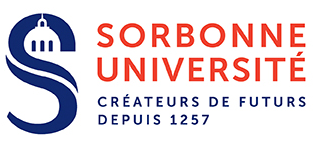 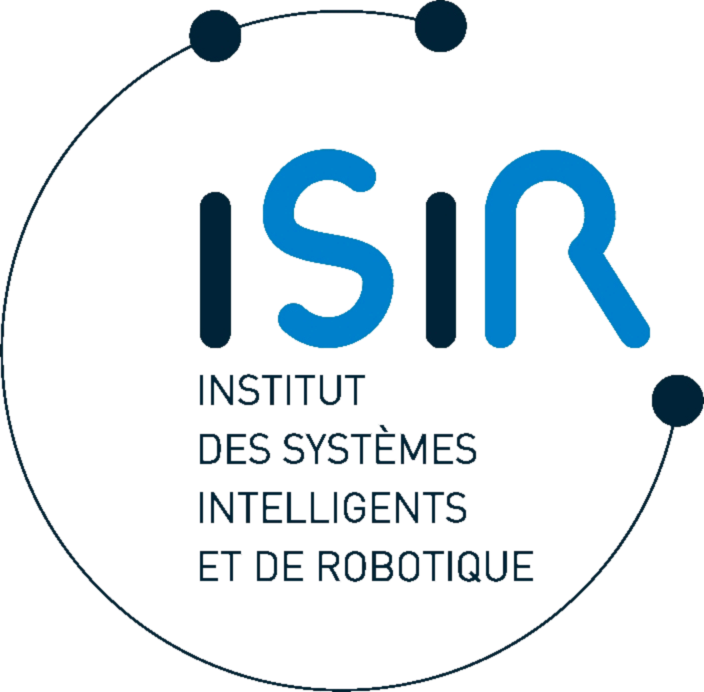 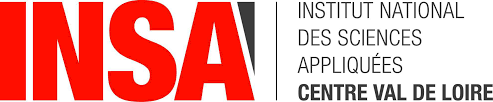 Thank you for your attention
Julien Mellet  - ISIR - julien.mellet@insa-cvl.fr
‹#›